REALTIME 3D RECONSTRUCTION OF REALWORLD SCENES
Target Descriptor (TD)
Yu Wang, Hyun Soo Park, Peter Milder, James C. Hoe, Yaser Sheikh (CMU);      Eriko Nurvitadhi, Mei Chen (Intel)
(3) FEATURE MATCHING ACCELERATOR
(4) FPGA PROOF-OF-CONCEPT
(2) CAMERA POSE ESTIMATION
(1) OVERVIEW
Feature matching: for each feature  in each incoming image, find 2 nearest neighbor (L2-norm) in 3D point cloud corpus
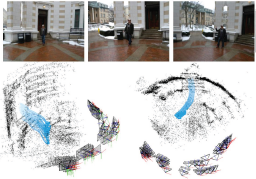 3D point 
cloud (corpus)
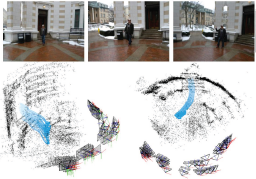 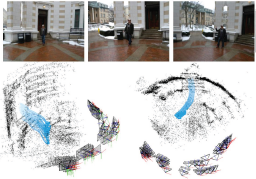 3D point cloud corpus of known reference descriptors (RD)
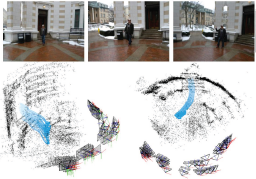 Match
2 nearest neighbor
30K-60K TDs/ sec
(VGA)
10K-1M RDs
Input Video
Camera pose 
estimation
We offload the feature matching bottleneck onto HW
 custom HW architecture to do exact matching
 orders of magnitude more efficient than SW implementation









Compute-bound:  	RN/corpus_size      	TD per sec
Memory-bound :  	TBW/corpus_size  	TD per sec
Reconstructed Scene
Video Stream
Problem: Perceptually responsive systems require realtime 3D knowledge of environment
 
Example: to track user movements in a space, and the nearby objects in that space that user can interact with

Project goal: produce a low energy, memory-bandwidth efficient embedded solution for realtime 3D reconstruction of dynamic environments from monocular video
Matching Accelerator
N parallel stations
Corpus
in
DRAM
BW desc/sec
distances
Station
   - pipelined
   - R L2_norms/sec
RD
TD
B
Nearest neighbor update
Buffer
- hold T descriptors at a time
- hold per descriptor nearest 
  neighbor bookkeeping
TD stream
Given a video stream from a camera, and a 3D point cloud corpus of the area, estimate camera pose w.r.t the corpus
Feature matching on Altera DE4 board (Stratix IV GX FPGA)
 utilizes 10 parallel stations, runs at 150 MHz clock freq 
 occupies ~200K (50%) FPGA logic & 1MB (47%) on-chip mem
 15 ms & 32 ms per VGA frame (14K & 22K corpus)
Camera 
Pose
Feature 
Matching
Feature 
Extraction
Others
Video Stream
Corpus
Performance of software (SW) implementation
24x & 144x faster over SW on OoO proc (14K & 22K corpus)
On an OoO proc 
(2.93 GHz)
On an in-order embedded proc 
(1.3 GHz)
32x & 257x faster over SW on embedded proc (14K & 22K corpus)
Realtime speed (31+ fps)
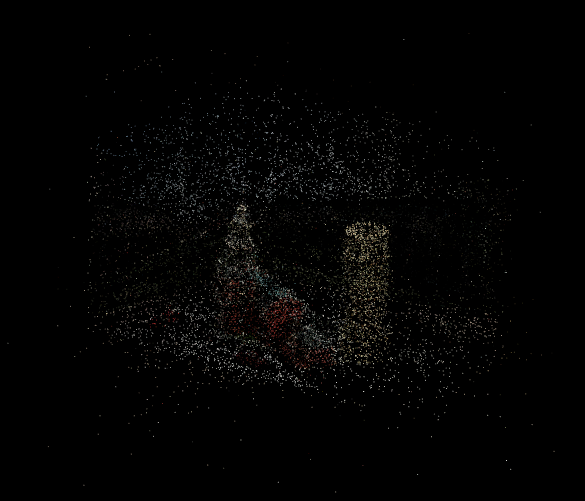 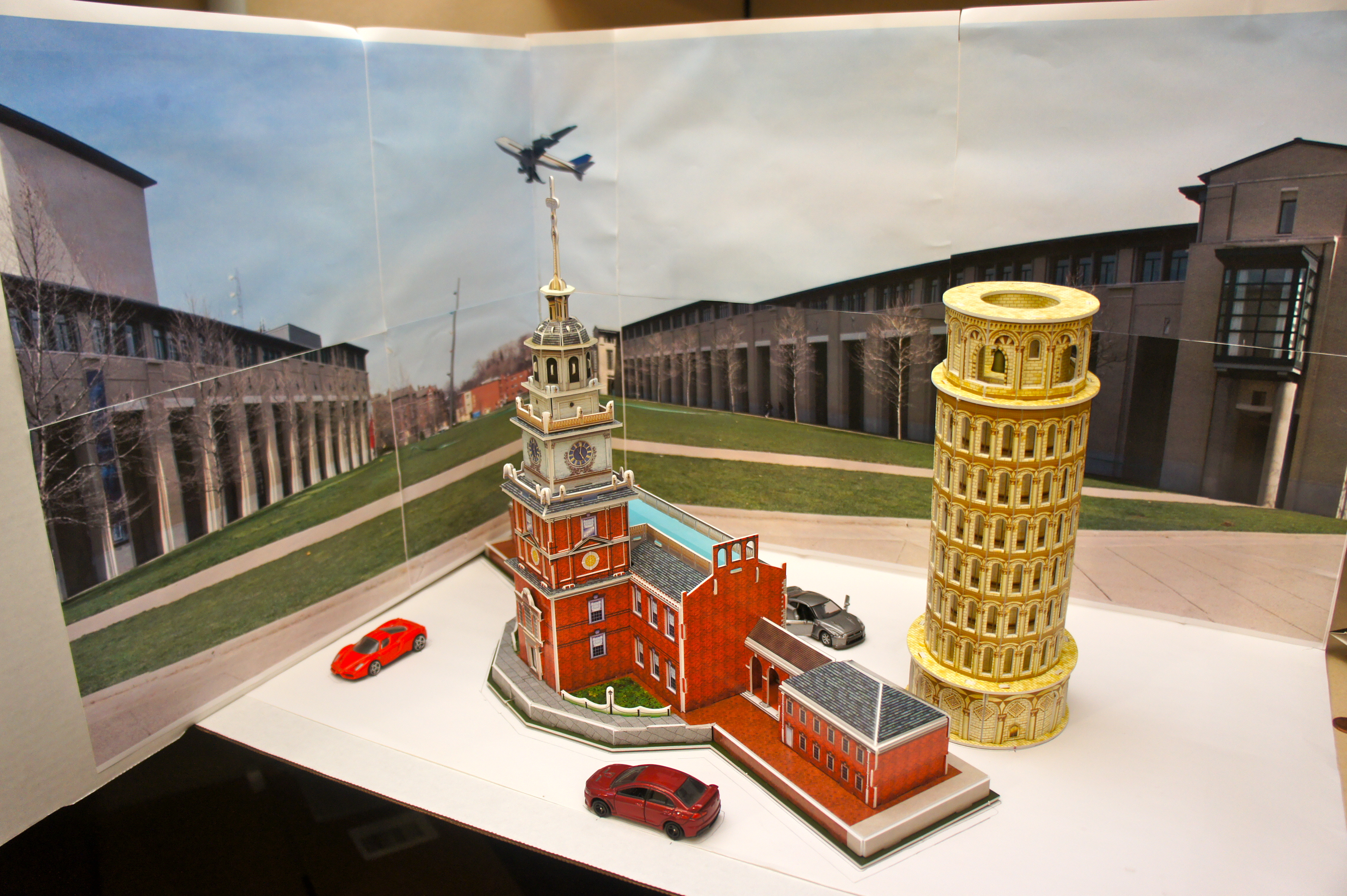 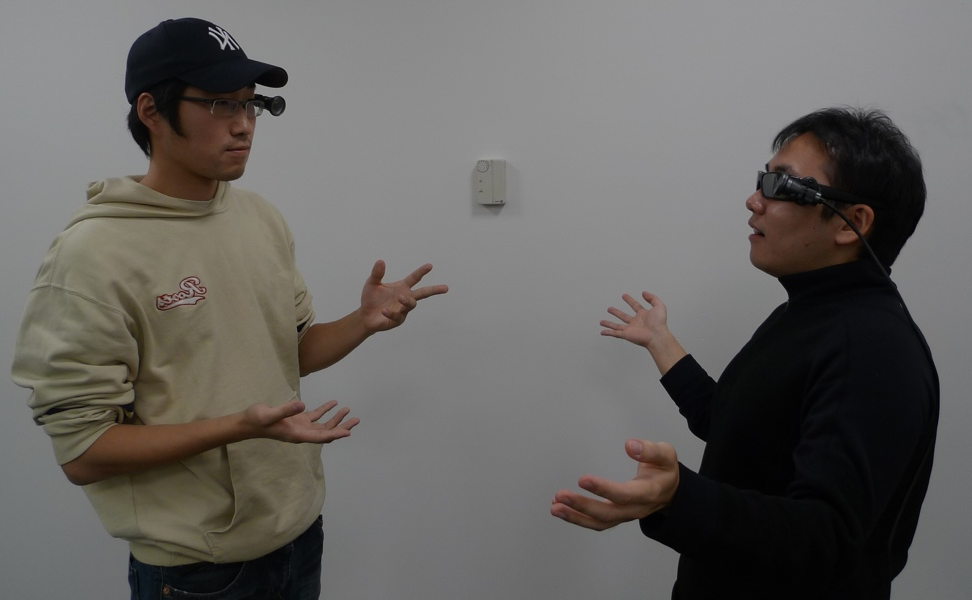 Mobile Camera
3D Point Cloud Corpus
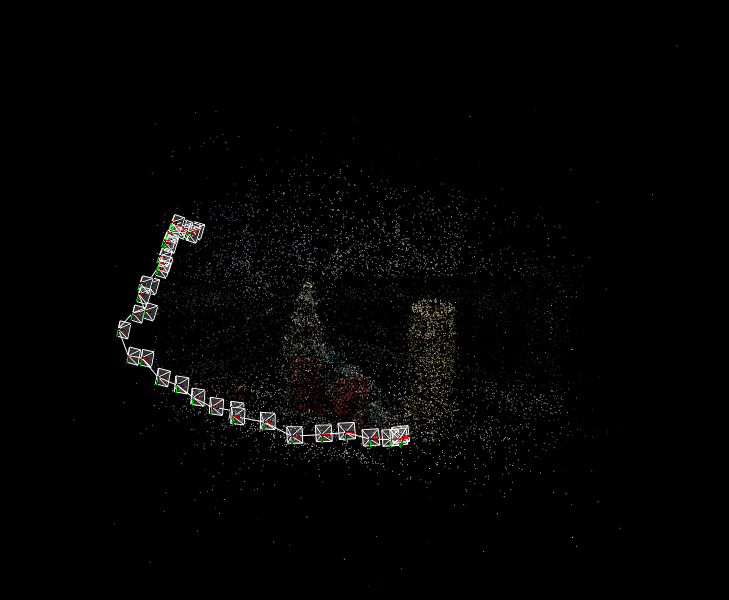 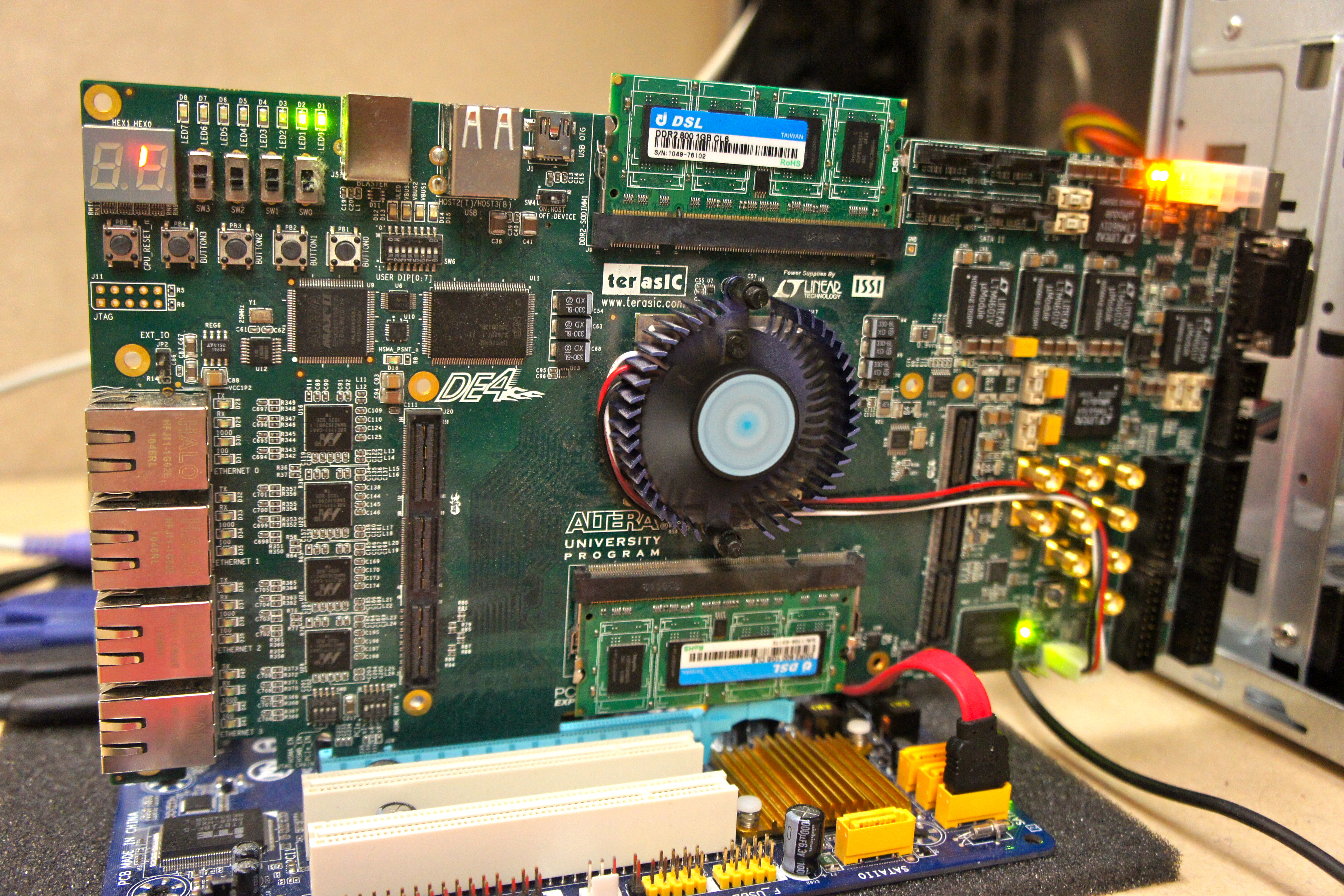 Note: we use SIFT feature, and our SW uses fast approximate method for matching. The accuracy of this method may become unacceptable with larger corpus sizes. Exact matching is preferred, but very slow to do in SW (for our experiments, ~10x slower than approximate)
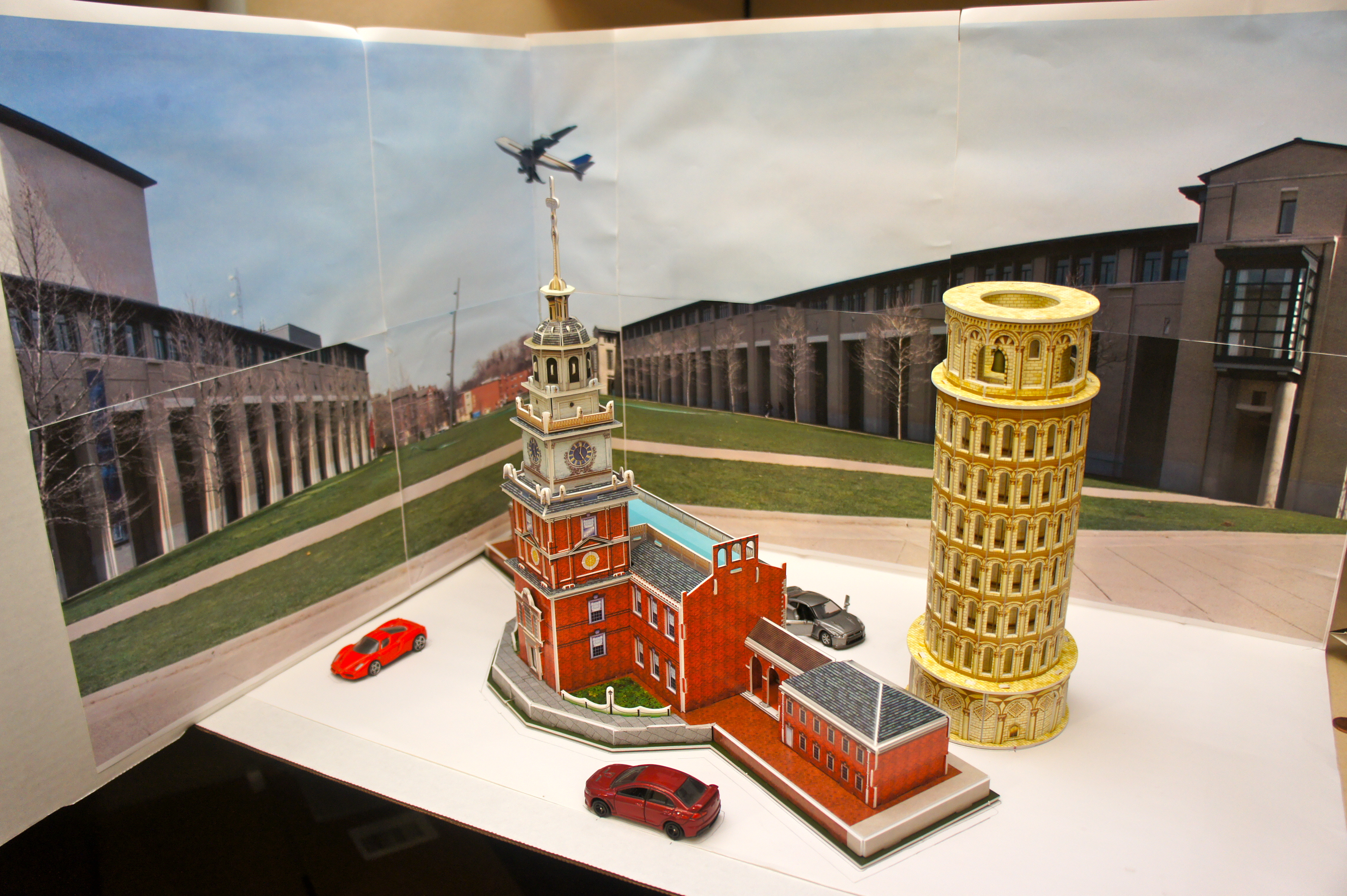 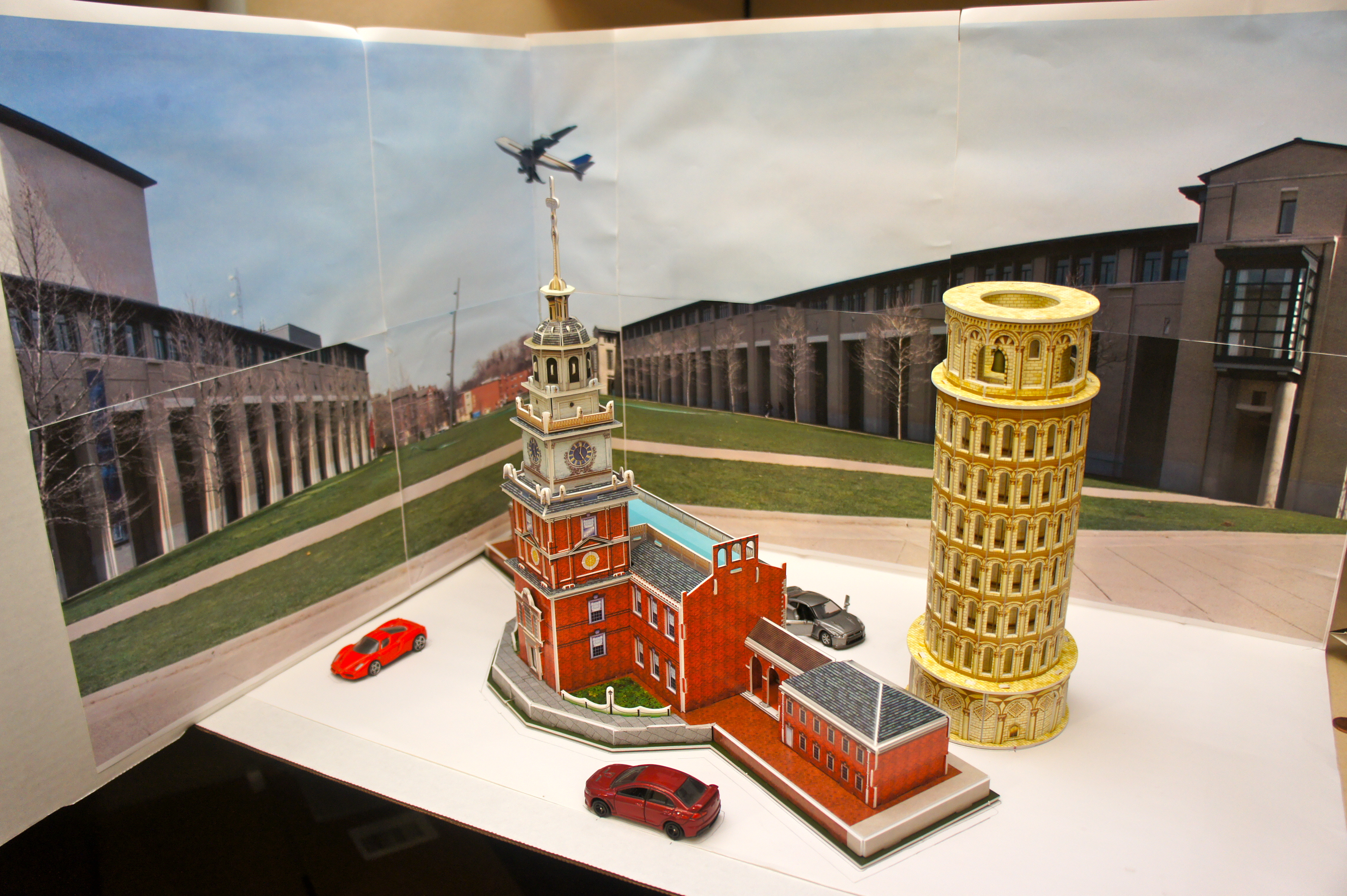 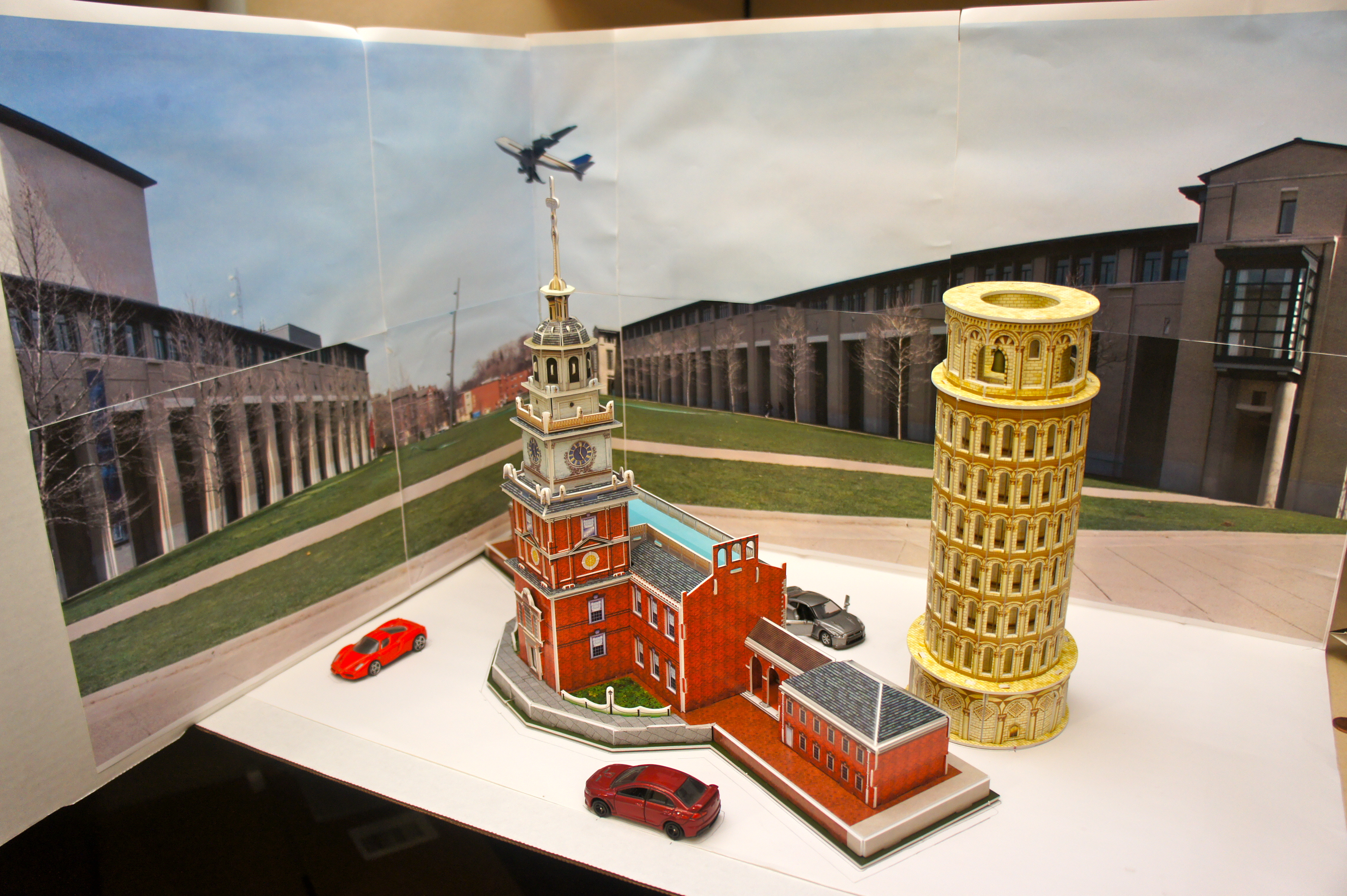 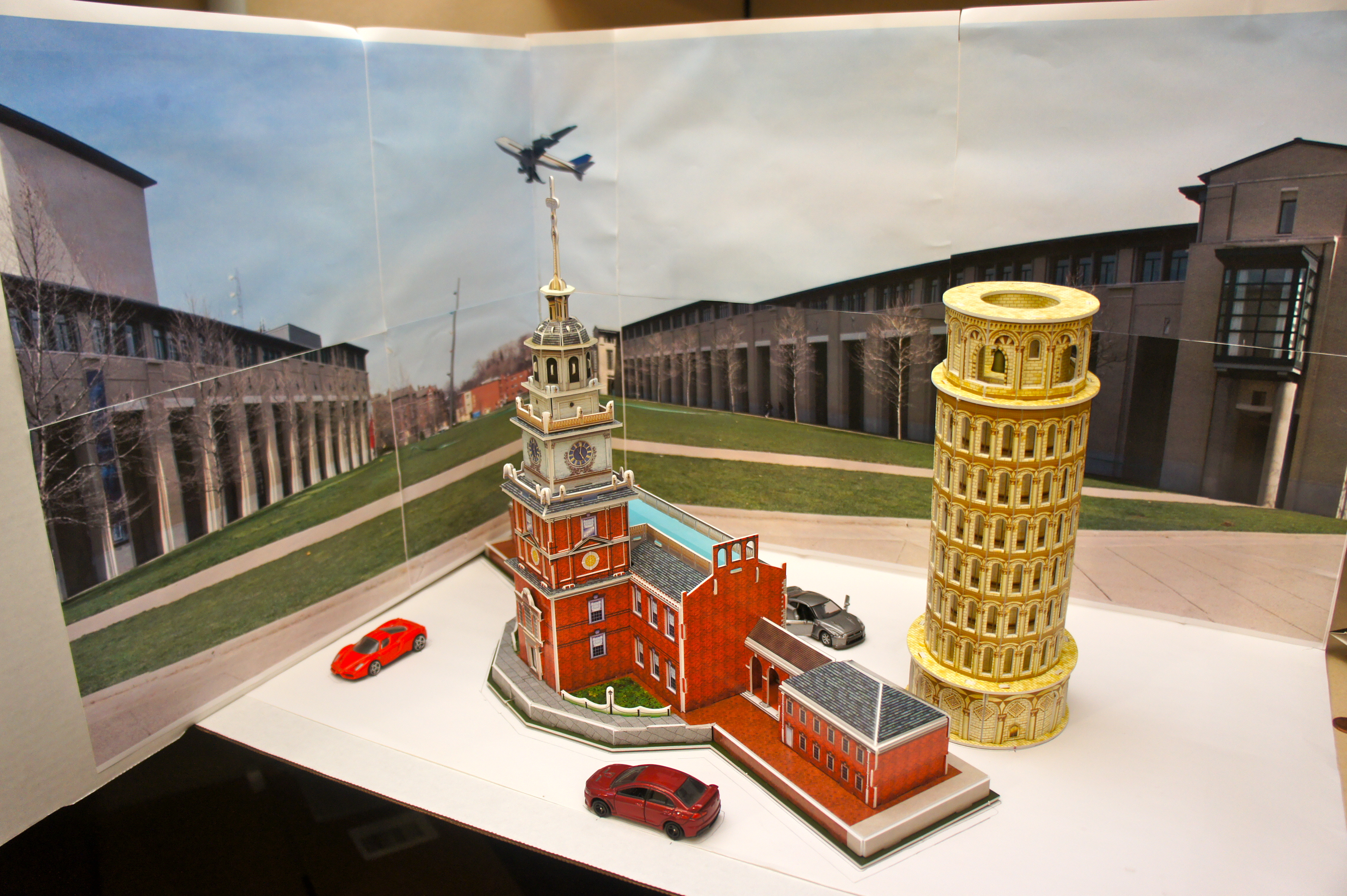 Prototyping Platform
(Altera DE4 Board)
3D Camera Motion
Input Video Stream
SW is too slow even on an aggressive OoO proc (1+ sec/frame), and much worse on an embedded proc
What’s next
 Accelerate feature extraction
 3D point cloud corpus reconstruction in realtime
As corpus size increases with larger and/or more complex scenes, feature matching becomes the bottleneck